ONGOING CHILD ASSESSMENT:USING CHECKLISTS
SPRING 2014
FRAMEWORK FOR EFFECTIVE PRACTICE SUPPORTING SCHOOL READINESS FOR ALL CHILDREN
Objectives
You’ll learn about
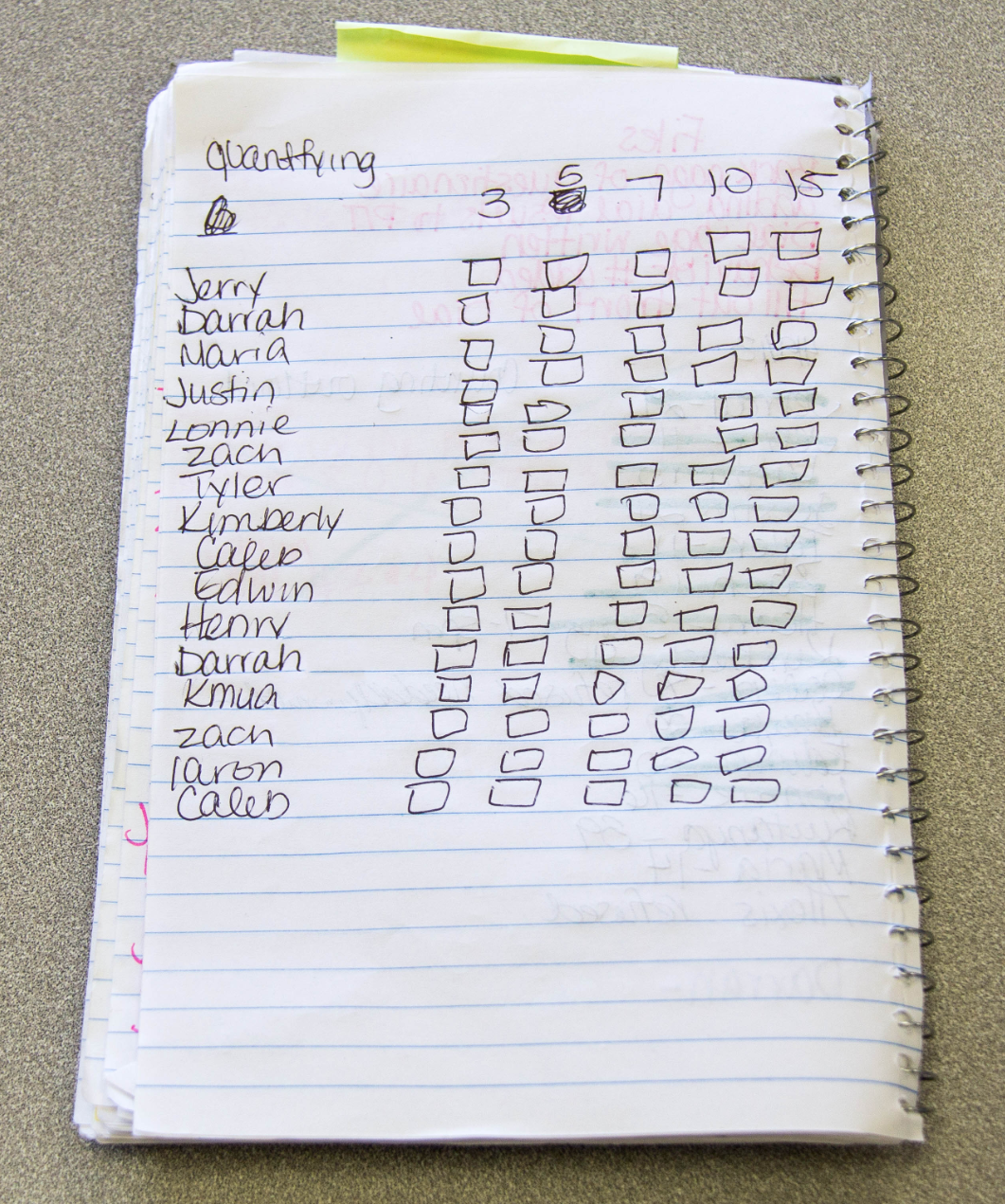 ✓
Creating checklists
Using checklists
✓
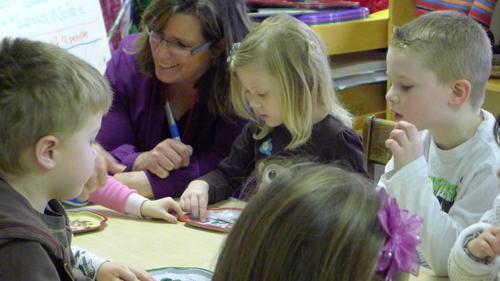 Video title:
Many Ways to Use Checklists
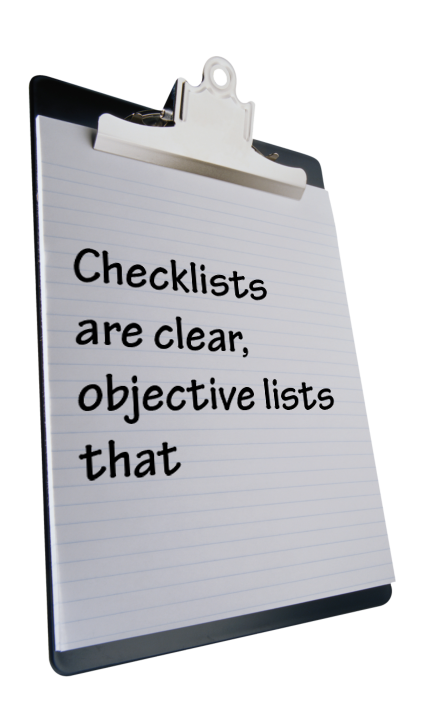 DEFINITION
✓
Itemize specific skills and behaviors.
Arrange skills and behaviors in logical order.
Represent curricular domains or learning objectives.
✓
✓
THE BASICS: CHECKLISTS
Efficiently observe, collect, and document children’s behaviors.
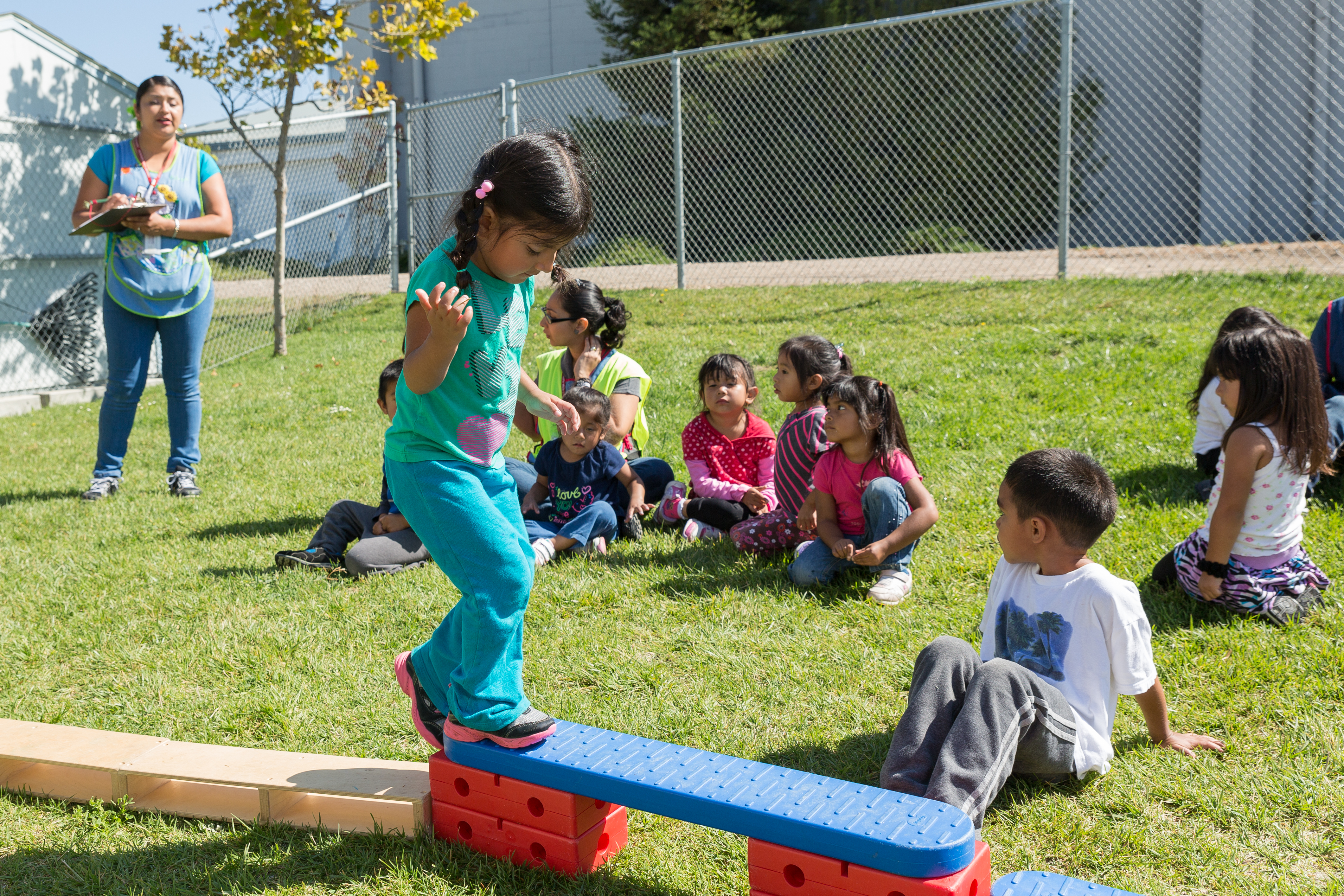 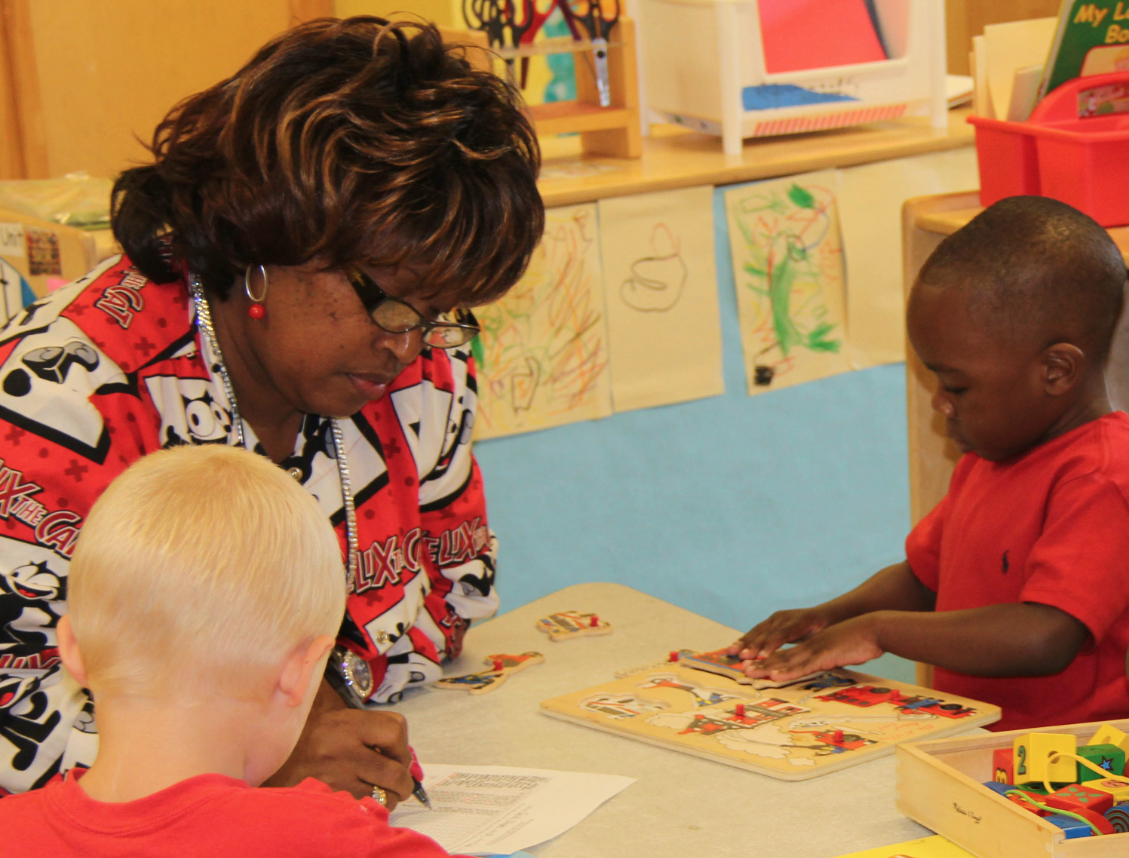 Monitor child progress
Guide instruction
benefits
Multiple uses: Whole class, small group, individual children
Several observers gather data
Frequent monitoring to adjust instruction
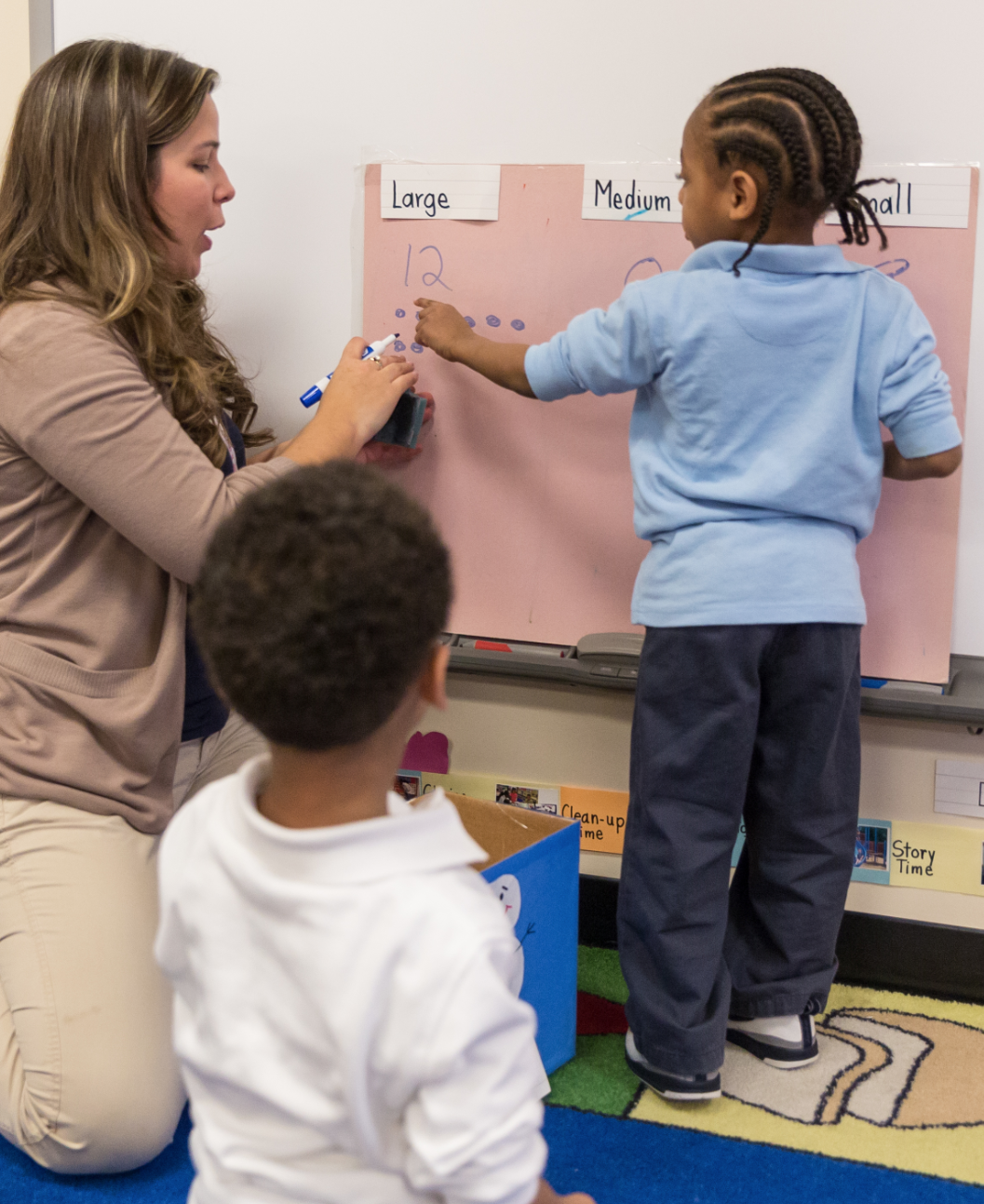 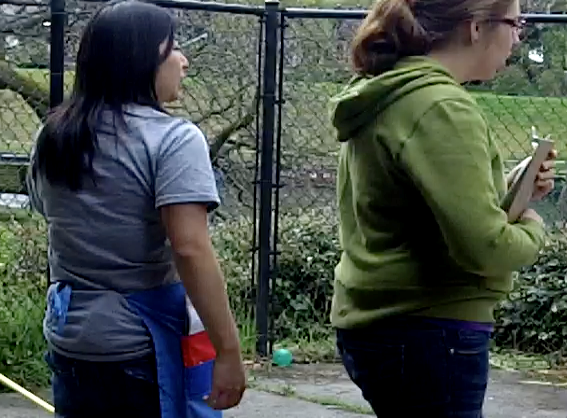 Family and staff discuss information
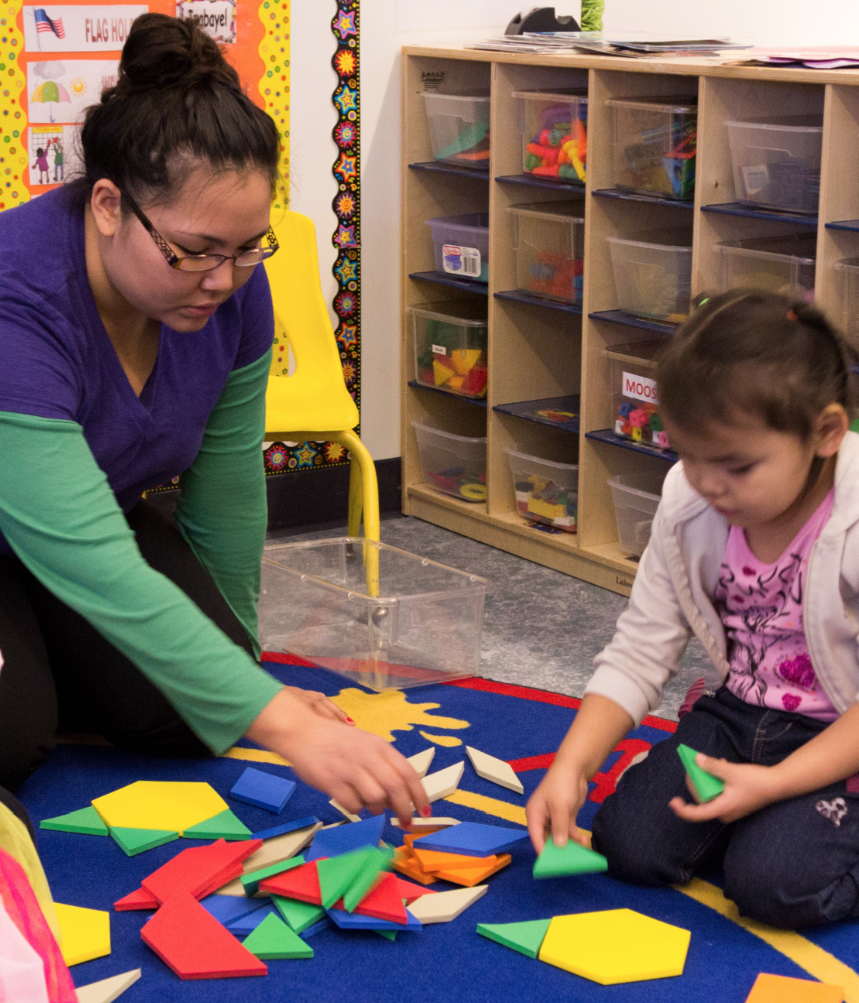 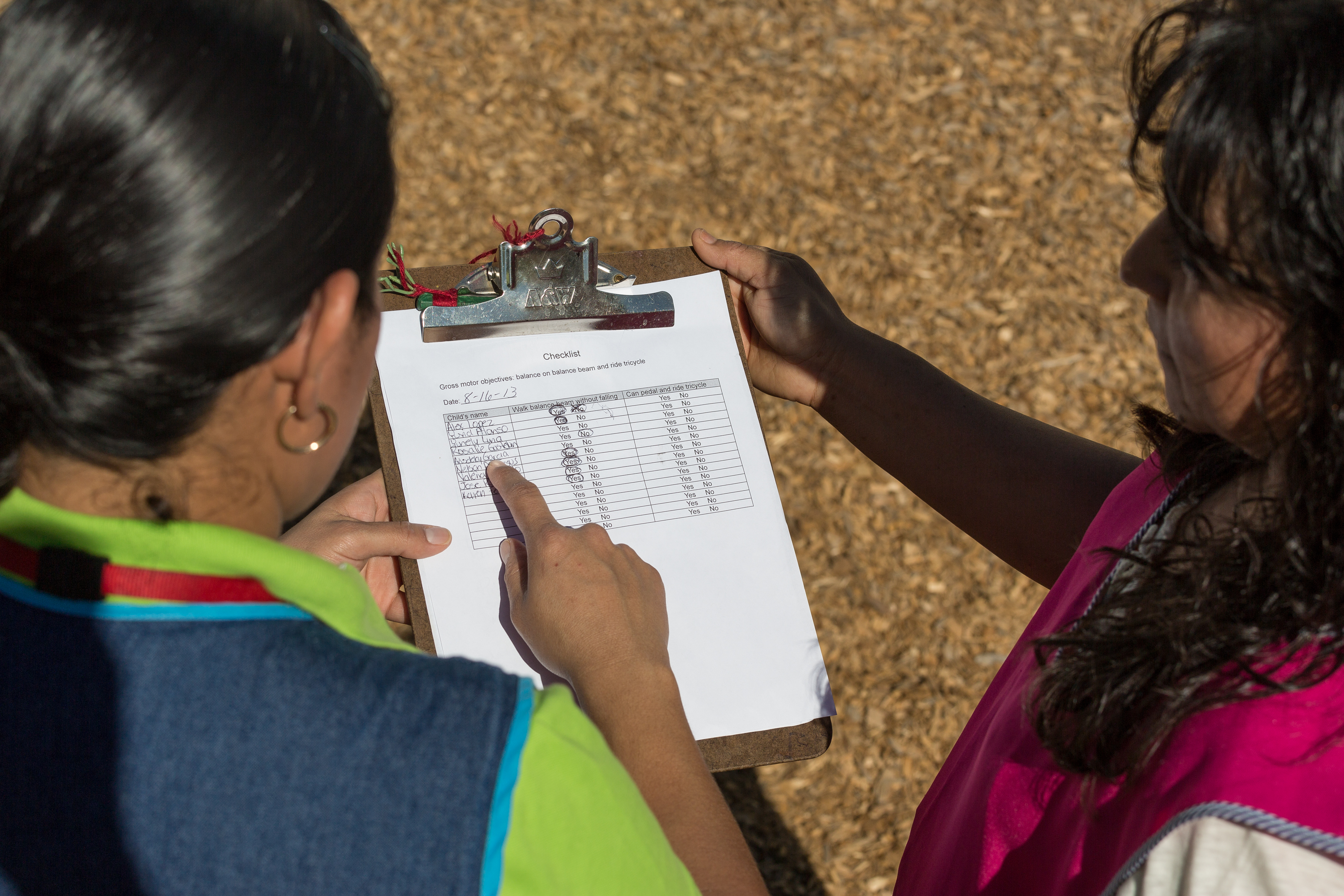 DEVELOPING AND Using CHECKLISTS
Determine skills and sequence
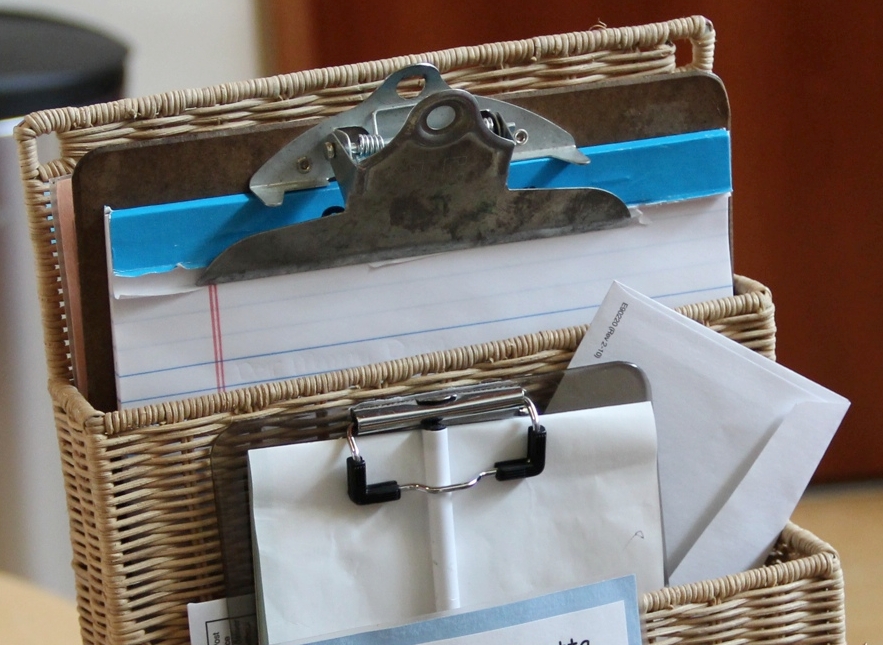 Transfer data to files
Develop format
Use checklist to collect data
CREATING YOUR OWN CHECKLIST
Select focus for observation:
	Physical Development & Health
Determine skill:
	Use of tricycle
Logical sequence:
	From easy to hard
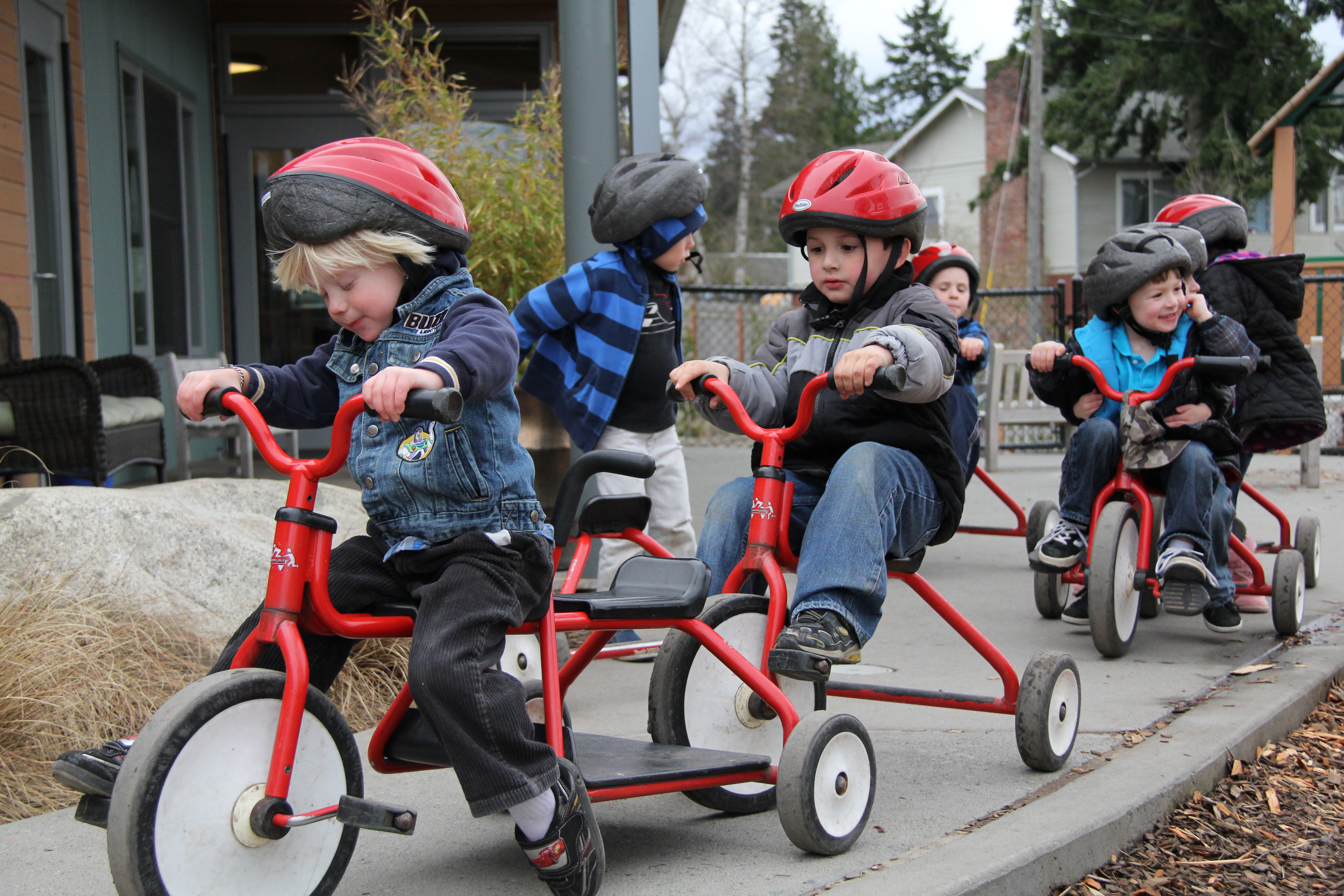 DEVELOPING THE FORMAT
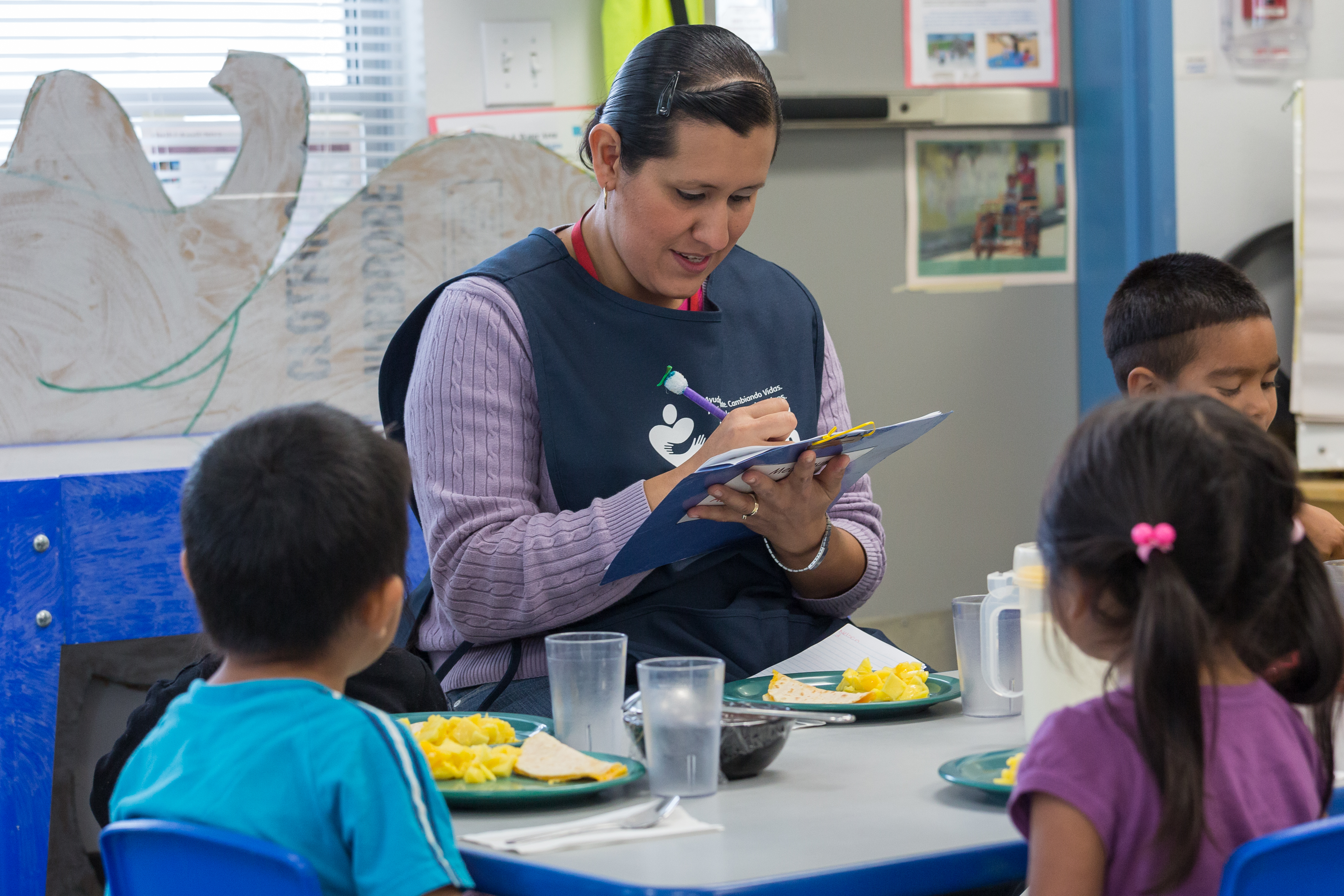 Activity-focused
Multiple skills or domains
Single data collection point

Skill-focused
One skill or set of related skills
Multiple data collection points
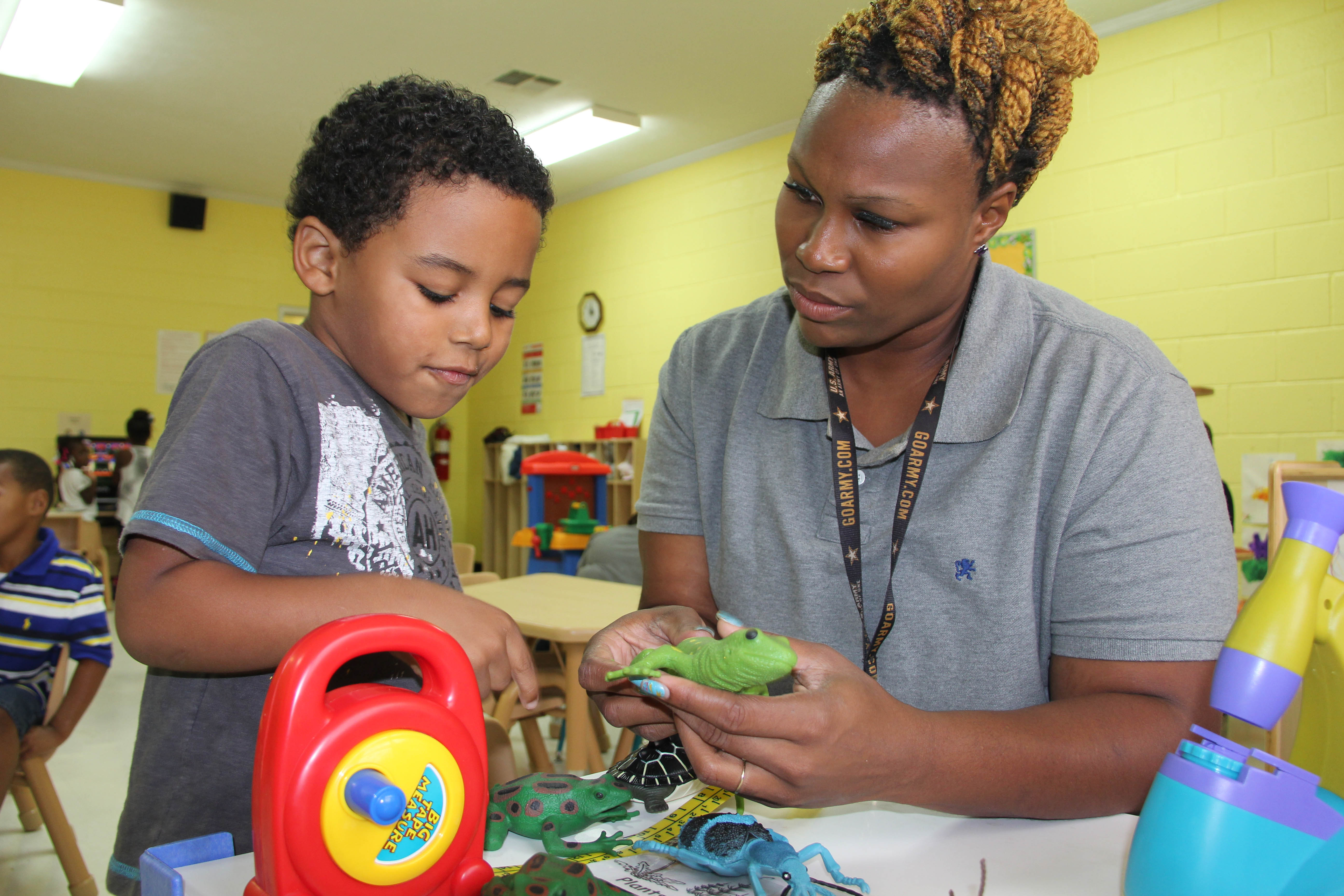 CLASSROOM ACTIVITY ASSESSMENT CHECKLIST
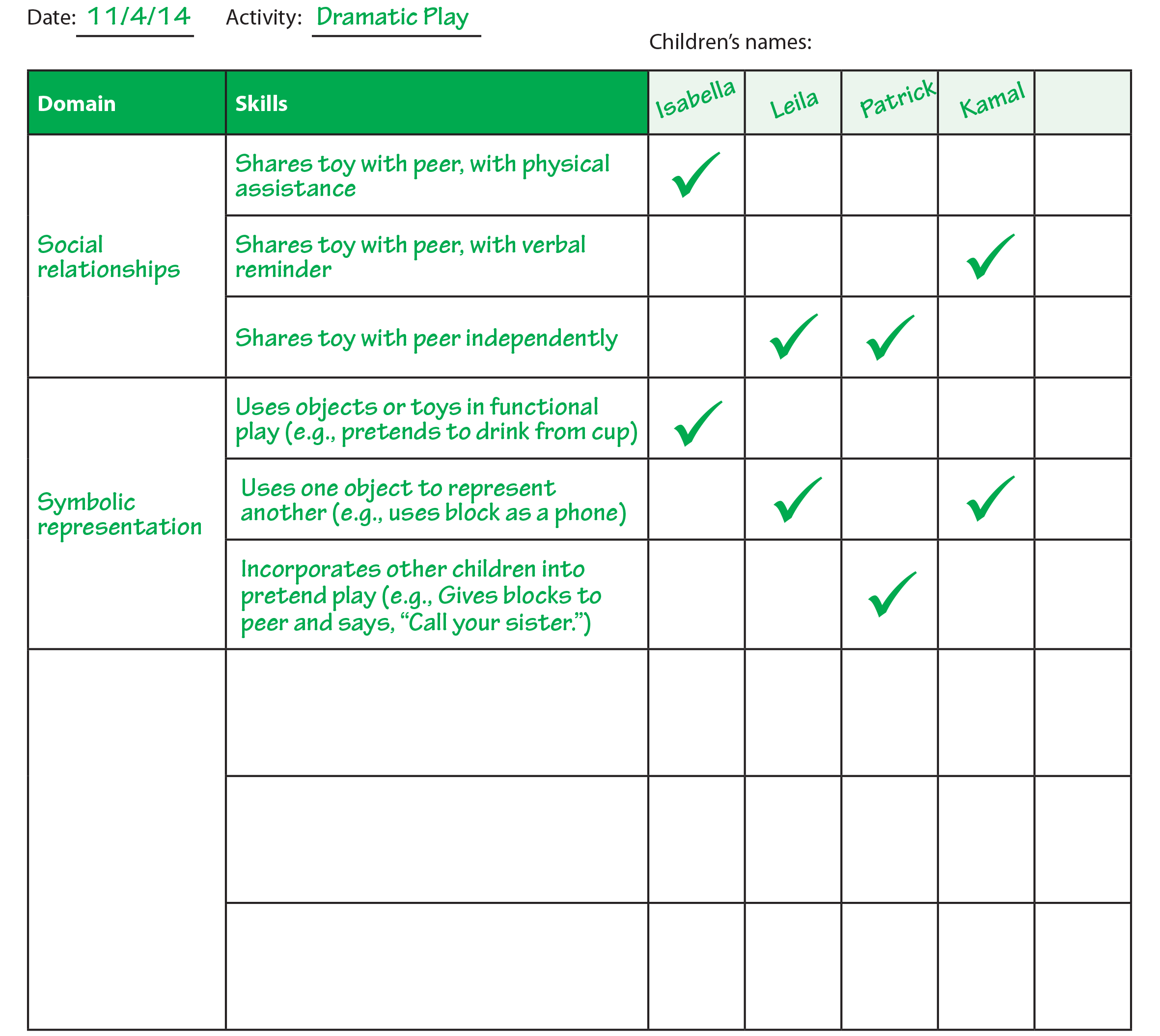 Skill ASSESSMENT CHECKLIST
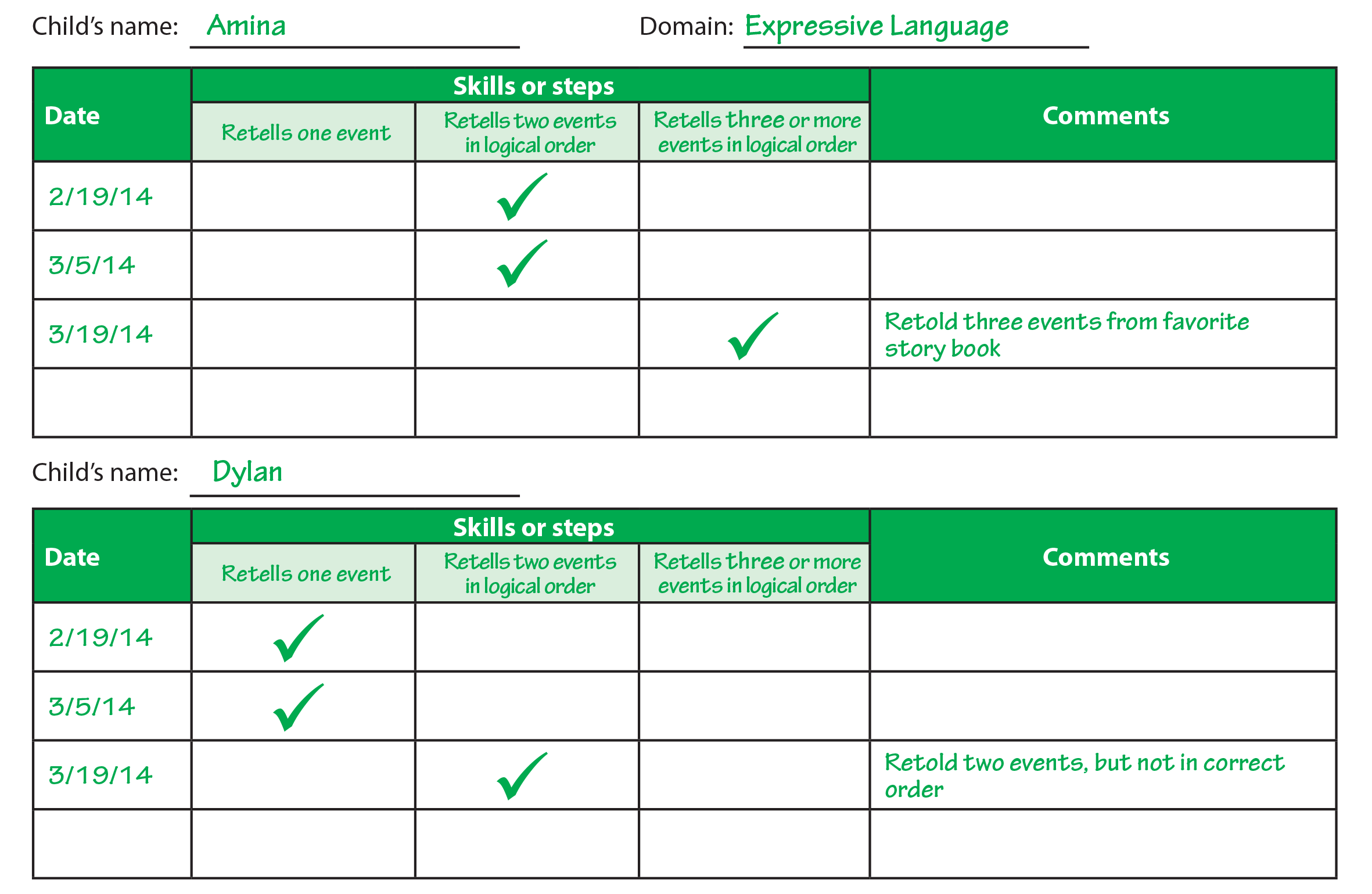 CHOOSE a RECORDING METHOD
Checkmarks
Yes/No
Specific notation
Predefined categories
EXAMPLE: GROSS MOTOR SKILLS CHECKLIST
EXAMPLE: USING TALLIES
EXAMPLE: RATING SCALE
KeepING it simple
Plan to observe and document systematically.
Create checklists that are short, clear, and simple.
Place checklists on clipboards around the room.
Use checklists to monitor specific skills or behaviors.
USING CHECKLISTS in the Assessment-Instructional Cycle
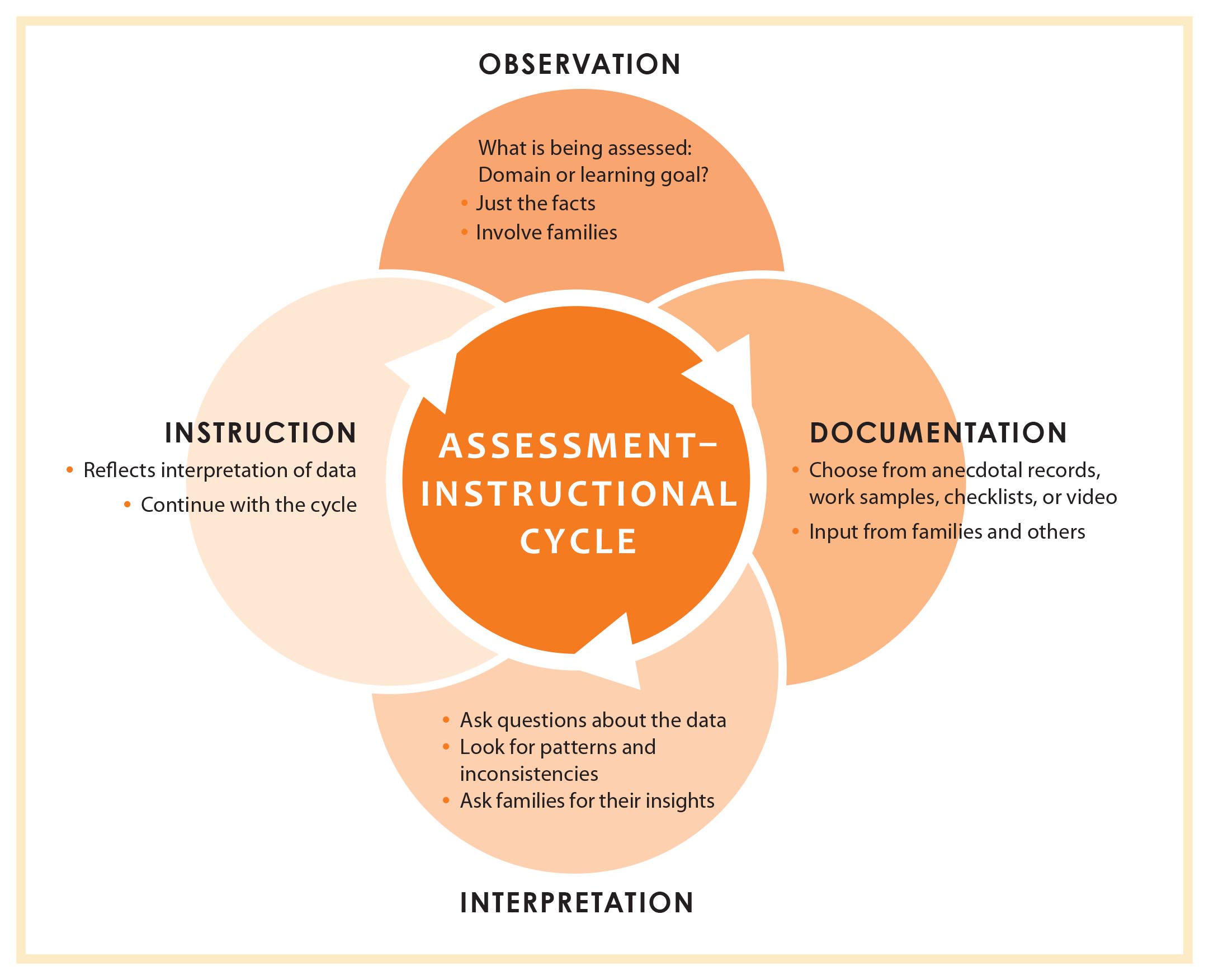 Video title:
Using Checklists to Collect Data
Summary: using checklists
✓
Efficient easy to use
Adjustable to your focus
Informative for instruction
Shareable with families
Versatile for multiple purposes
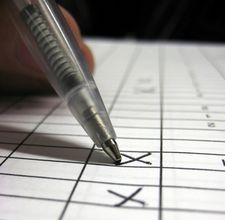 ✓
✓
✓
✓
SPRING 2014